New Student Orientation 
D2L Module: 
Language Study
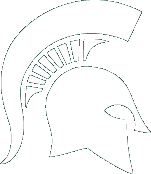 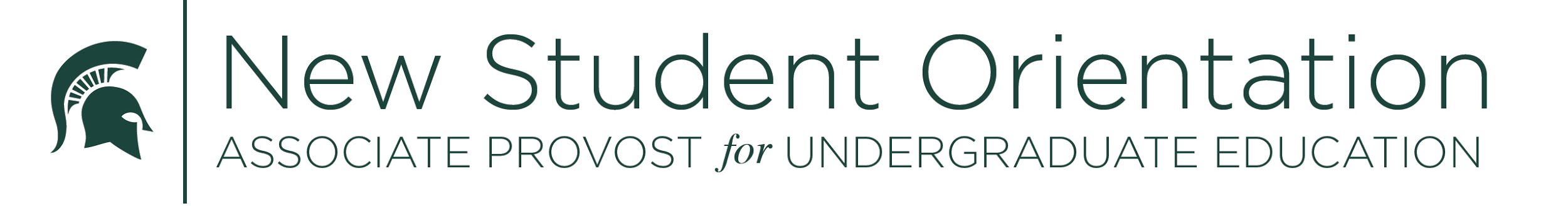 (s)
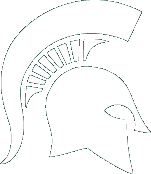 Objectives
This module is intended to provide you with information that will allow you to begin or continue your work language study at MSU. The following slides will introduce you to:
Discovering the opportunities created through world language study
Learning about the Languages available at MSU 
Supporting your language learning - Resources
Getting your journey started – Placement
Meeting with a language adviser
Helping you enroll
How to enroll in Language course
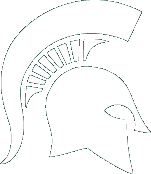 Opportunities created through world language study
Learn about some of the many reasons to study another language
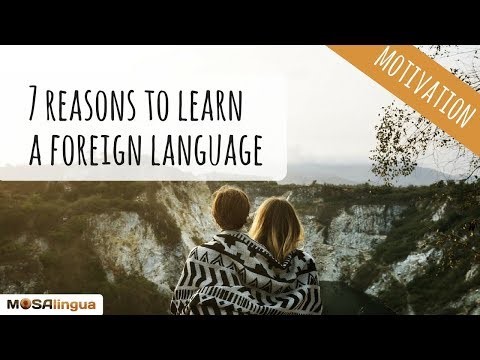 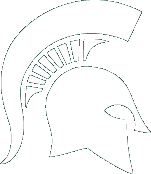 Languages Available
There are over 30 languages available for study at MSU! 

Students can choose to Major in:
Arabic, Chinese, French, German, Japanese, Russian and Spanish
And students can obtain a language Minor in:
Arabic, Chinese, French, German, Indian and S. Asian Languages, Italian, Japanese, Korean, Portuguese, Russian and Spanish
Adding a Major/Minor - If you are planning on adding a language as an additional major or minor you can do that beginning Fall Semester 2020 by contacting the appropriate language advisor.
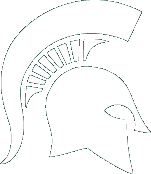 Resources available to support your language learning
To further your language studies MSU has many experiential opportunities 
Multiple Study Abroad programs focused on language and culture 
International Internships in a variety of international locations
Student Organizations for all language majors and minors
Volunteer Opportunities using language to teach, connect and communicate
A large International Student Population allows engagement with native speakers
Research Opportunities with faculty
Scholarship Opportunities to help fund your international experiences.
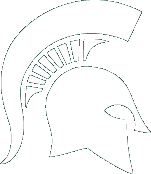 Getting your journey started – Placement testing
If you have had previous language study but have NOT taken IB (HL) or AP tests and do NOT speak the target language in your home* there are Placement Tests available 
The on-line test for Chinese, French, German and Spanish can be found here.   Take the placement test prior to you scheduled NSO date. 
Italian and Portuguese placement – Jennifer Gansler gansler@msu.edu 
All other languages placement - Cindy Walter walterc2@msu.edu 
*If you speak the language you wish to study in your home with your family please reach out to the appropriate language advisor regarding placement.
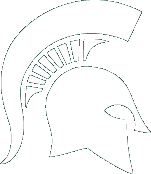 AP / IB placement
Students who have taken the AP or IB (HL) exam do NOT take the placement test
If you do NOT have your score - Reach out to the appropriate language adviser for placement
French, Italian, Portuguese and Spanish–Jennifer Gansler gansler@msu.edu
All Other Languages – Cindy Walter walterc2@msu.edu
If you do have the test result - You can find the test score equivalencies for AP here and IB here
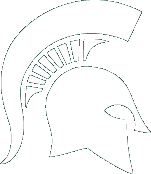 Meeting with a language adviser
Interested in meeting with a language adviser prior to NSO?
 You can make an appointment for questions.

French, Italian, Portuguese and Spanish with Jennifer Gansler here.

For all other language please schedule to meet with Cindy Walter here.
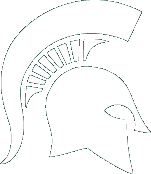 Helping you enroll in Language coursesNo ma
No matter where you begin your language study:

Reach out to the appropriate language adviser with any language-related questions.
When you meet with your major adviser at Orientation be sure to let them know:
you are interested in adding language classes to your  2020-21 schedule. 
if you have already consulted with a language adviser
We look forward to helping you reach your language proficiency and cultural competency goals - SPARTANS WILL